Submitted by the TF on ADAS Co-Chair
Informal document GRVA-15-44
15th GRVA, 23-27 January 2023
Agenda item 6(a)
Report of the TF on ADAS for the 15th GRVA Session
Status after the 14th GRVA session
Three online meetings (22 November 2022, 5 December 2022, 13+19 January 2023)
Four online meetings of the Drafting Group
Making progress with the draft DCAS UN Regulation
Two proposals for UN R 79 are kept on hold; no progress
One new proposal for UN R 79 is in the agenda of GRVA-15
Vacant position of the ADAS TF Co-Chair
Needed to ensure continuity of activities
Link to the TF documents: https://wiki.unece.org/display/trans/ADAS
2
Outcome on the pending proposals for UN R 79
3
Progress with drafting the DCAS UN Regulation
The Small Drafting Group (SDG) was set up at the 11th ADAS TF session
The SDG participants: RUS, EC/JRC, NL, UK, AVERE, OICA, CLEPA, AAPC
The SDG:
Achieved some progress with the content of the Master Document
Started development of the provisions for DCAS validation
The resulting Master Document ADAS-17-02 was presented to the ADAS TF with the invitation to the stakeholders to provide comments and proposals
Still, there are some gaps and open issues in the text of the Master Document
The requirements in the text shall be verifiable
Therefore, the amendments to the ADAS Task Force Deliverables and Timings (GRVA-09-15) are proposed for the consideration by GRVA (GRVA-15-43)
Plus: The ADAS TF: 
had endorsed the core principles of separation of different vehicle control assistance systems between UN Regulation No. 79 and the new DCAS UN Regulation for the purpose of the type approval
had reviewed the outcomes and report of the L2 Hands-Off study commissioned by the VDA
4
DCAS Master Document Review Process Updated Stages & Timing
Dates amended based on the new timing in GRVA-15-43
18/19 GRVA 
Jan/May ‘24
Draft 3
(final)
14 GRVA 
Sep. ‘22
Draft 1
16/17 GRVA 
May/Sep. ‘23
Draft 2
17 ADAS TF 
Jan. ‘23
Draft 2 = ADAS-17-02
Interim
14 ADAS TF 
30 Aug. ‘22
Draft 1 = ADAS-14-02
We are here
Stage 1
Stage 2
Stage 3
Stage 1
overview and restructuring
identify issues (redundancies, contradiction with principles, interpretation…) to be solved on the Stage 2
Stage 2
detailed review
agree on content of the requirements
Stage 3
fine tuning
finalize wording and definitions
5
Separation of different vehicle control assistance systems between UN Regulation No. 79 and the new DCAS UN Regulation for the purpose of the type approval
UN Regulation No. 79 presently covers:
ACSF A, ACSF B1, ACSF C, CSF, ESF, RMF
DCAS UN Regulation to cover:
Any other vehicle control assistance systems (see use cases in ADAS-08-04)
Core principles (ADAS-15-03): 
As long as a feature is not in contradiction to UN-R79, it can continue to be approved to UN-R79. (to ensure we do not re-regulate systems that are approved to UN-R79 today)
Features that go beyond R79 (are in contradiction to R79) have to be approved to DCAS. (this is the purpose of DCAS… to find an appropriate way to regulate these new features)
The manufacturer can choose to approve an entire system that provides lateral and longitudinal control on a sustained basis to DCAS, even though some of its features comply with UN R79. (This aims to keep the approval effort reasonable, if part of the system is approved to DCAS, the entire system should be approvable to DCAS, even though other features are R79 compliant) 
The UK noted that further examples are required to allow proper consideration of the third principle
The Chair agreed with the UK that the TF should be careful not to integrate any inconsistencies of UN Regulation No.79 within the DCAS UN Regulation
6
Proposed Approach for DCAS Validation(ADAS-17-03)
Similarly to the NATM, to implement “multi-pillar” techniques for the assessment of DCAS:
The multiple assessment techniques compensate uncertainties related to operational cases that are not assessed directly and thus cover DCAS multiple operational cases that should be assessed;
The enhanced techniques are not new; they are already known and implemented in other areas: this would ensure easier implementation of those in the DCAS UN Regulation.
7
Proposed Multi-Pillar Techniques for the DCAS Validation
Annex X
Para. 7
Annex Y
Annex Z
8
Details of the Audit of the Manufacturer’s Documentation
9
L2 Hands-off Technology(Chair’s remark per the results of the study commissioned by the VDA and presented to the ADAS TF - ADAS-17-05)
This technology refers to the way of the driver engagement monitoring: “Eyes-on” instead of “Hands-on”:
This technology does not mean that the driver is allowed to immerse into the activities other that driving;
Strategic adaptation of driver’s behavior exists for this technology, and it can be observed and assessed;
“Eyes-on” driver engagement monitoring integrated in DCAS can be a subject for type approval;
The scientific study commissioned by VDA addressed the challenges potentially related to this technology and shown the same safety level of the two ways of the driver engagement monitoring: “Eyes-on” and “Hands-on”
So that, the provisions addressing safety of this technology could be developed within the DCAS UN Regulation
10
Next steps
Stage 2: detailed review of the provisions
Section Modes of Operation
Section Driver Engagement Monitoring
Requirements to the specific DCAS features
Assessment of DCAS  elaborating on the annexes
Response to comments and proposals by the stakeholders
Introduction and definitions could be checked after finalizing the requirements in stage 3
The SDG meetings:
14 February 2023
The next one would depend on the progress with drafting
17th ADAS TF session: an extra day (Mid-February(?)) to discuss the results of the L2 Hands-Off study commissioned by the VDA  
18th ADAS TF session → End of February or the 1st week of March 2023 (TBC)
11
Thank you for your attention!
12
Back-up
13
Background
GRVA adopted at its 9th session in February 2021 the terms of reference for the Task Force on Advanced Driver Assistance Systems (ADAS). 
The Task Force (TF) focuses on Advanced Driver Assistance Systems (ADAS), and shall address the simplification of UN Regulation No. 79 and if needed, develop a new ADAS UN Regulation with a focus on ADAS systems up to of level 2 (as defined in ECE/TRANS/WP.29/1140).	
The TF on ADAS agreed to start developing a new UN Regulation
14
Two Parallel Workstreams of the TF
15
Agreed DCAS Key Principles
1.	“Driver” refers to a human being driving a vehicle.
1.1.	A DCAS does not replace the driver (ADS); a DCAS assists the driver (ADAS).
1.2.	A DCAS does not change the driver’s responsibilities for control of the vehicle.
2.	A DCAS is a driver-operated vehicle system.
2.1.	A DCAS must prevent reasonably foreseeable risks of driver misuse or abuse.
2.2.	A DCAS must have means to evaluate continuous driver involvement in and supervision of the vehicle operation.
2.3.	A DCAS do not aim to permit driver activities other than driving in addition to those permitted for manual driving.
2.4.	A DCAS must provide sufficient information to enable the driver to supervise its motion-control assistance.
3.	A DCAS assists the driver via sustained lateral and longitudinal motion-control support.
3.1.	The DCAS support must not adversely impact road safety.
3.2.	The DCAS support must not adversely impact driver control over the vehicle behavior.
4.	The availability of a DCAS to the driver is constrained by defined system boundaries.
4.1.	The manufacturer must describe the system boundaries.
16
Procedure of SDG for the review (Stage 1)
Guiding questions:
Does each requirement comply with key principles?
Is each requirement applicable to all types of DCAS?
Does it need to be moved in another place?
Is side comment/discussion point relevant for this headline/sub-headline?
Should additional paragraph(s) be introduced to address such side comment/discussion point?

Derived tasks
Check if the existing requirements are in line with the principles and in the right place
Add missing requirements, where necessary
Clustering of the several DCAS features (what is specific, what in common?)
Establishment of a new structure to address the clustering approach
17
The Results of Restructuring (1)
MD ADAS-14-02
5.	Specifications
5.1.	General Requirements
5.1.1.	General operational principles 
5.1.2.	DCAS interaction with other vehicle assistance systems
5.1.3 	Functional requirements 
5.1.3.1.	General OEDR requirements
5.1.3.2.	System boundaries 
5.1.3.3.	Vehicle dynamic behaviour / system dynamic control assistance
5.1.3.3.1.	Lane Keeping
5.1.3.3.2.	Lane Change 
5.1.3.3.2.1.	General Requirements
5.1.3.3.2.2.	Specific Requirements for driver initiated lane change assistance [Placeholder]
5.1.3.3.4.	Deceleration
5.1.4.	System safety response to detected failures
5.1.5.	DCAS and driver interactions (two directions)
5.1.5.1.	Driver operation of the system (what the driver does with the system)
5.1.5.1.1.	DCAS modes of operation (off / stand-by / active) 
5.1.5.1.2.	System activation and deactivation 
5.1.5.1.2.x.	Preconditions for DCAS activation
5.1.5.1.3.	System status information
5.1.5.1.4.	System deactivation
5.1.5.1.5.	Driver override
5.1.5.2.	System assurance of driver engagement (what the system 		does with the driver)
5.1.5.2.1.	Driver monitoring strategy/mechanism
5.1.5.2.1.1.	Monitoring Requirements
5.1.5.2.1.2.	Criteria for proper driver engagement
5.1.5.2.2.	Driver disengagement
5.1.5.2.3.	Warning Cascade	
5.1.5.3.	Driver Information Material [education]/[instruction] with 		regard to DCAS
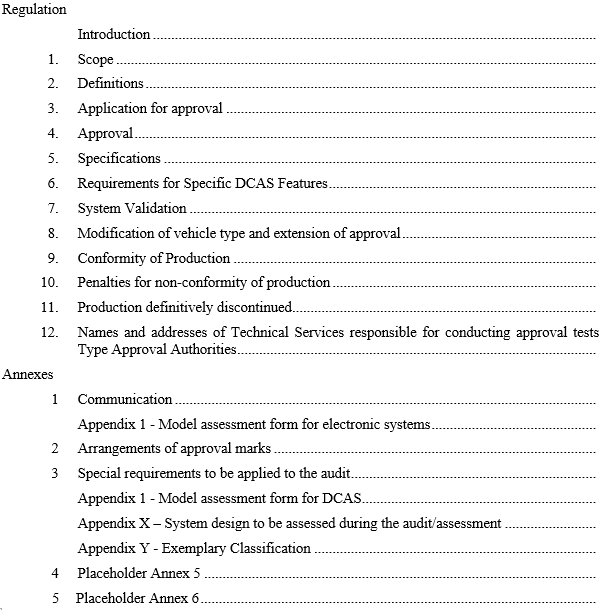 The Results of Restructuring (2)
MD ADAS-14-02
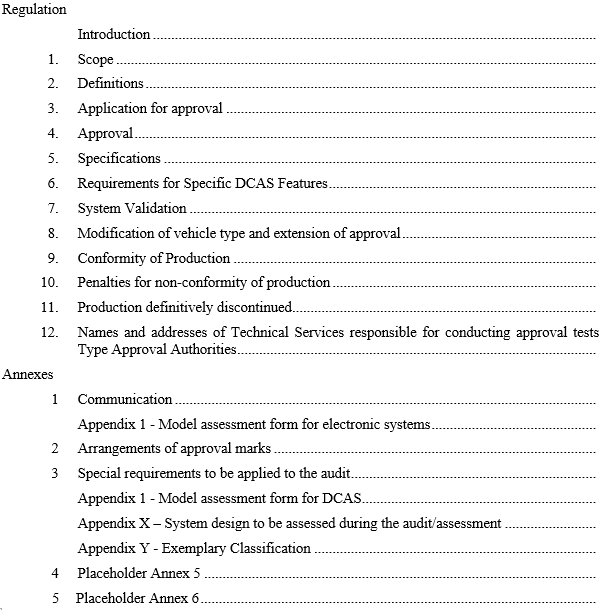 Still under development
6.	Requirements for specific DCAS features
6.1.	Specific requirements for advanced driver initiated maneuvers
6.1.1.	Advanced driver initiated lane change
6.1.2.	Advanced assistance for other driver initiated maneuvers [Placeholder]
6.1.3.	[Low speed manoeuvring] [Placeholder]
6.2.	System initiated manoeuvers
6.2.1.	General requirements for system initated manoeuvres
6.2.1.1.	Functional requirements
6.2.1.2.	HMI
6.2.2.	Specific requirements for system initiated lane change 
6.2.2.1.	Functional requirements 
6.2.3.	Specific requirements for maneuvers to transition from one phase of lane keeping to 	another
6.2.3.1.	Functional requirements 
6.2.3.2.	Special provisions for dedicated maneuvers
6.2.3.2.1 	Special provisions when forming an access corridor for emergency and 	enforcement 	vehicles 
6.3.	Specific requirements for hands-free driving [Placeholder] (VDA ongoing study)